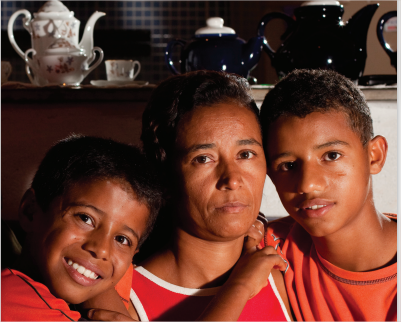 Revisitando a experiência SAGI/MDS à luz do que se passou e do que aprendi sobre avaliação desde o 
Golpimpeachment de maio 2016
Família beneficiária de Programas Públicos, inscrita  no Cadastro Único de Programas Sociais.
Paulo Jannuzzi
No decorrer do ano de 2015, cinquenta pedidos de impeachment foram protocolados na Câmara dos Deputados contra Dilma Rousseff. 
A maior parte desses pedidos foi arquivada por falta de material probatório e argumentos. Entretanto, um deles foi acolhido pelo então presidente da Câmara, o deputado Eduardo Cunha, em 2 de setembro de 2016. Esse pedido foi elaborado e protocolado em outubro do mesmo ano pelos juristas Janaína Conceição Paschoal, Miguel Reale Jr. e Hélio Bicudo. O pedido estava ainda subscrito por três líderes de movimentos sociais que ajudaram a articular as grandes manifestações de ruas do ano de 2015: Kim Patroca Kataguiri (Movimento Brasil Livre), Rogério Chequer (Vem Pra Rua) e Carla Zambelli Salgado (Movimento Contra a Corrupção).
12 de maio: Votação no Senado sobre processo de admissibilidade do processo de impeachment, concretizado em 31 de agosto de 2016. Segundo a denúncia, Dilma teria ordenado a edição de créditos suplementares sem a autorização do Senado, bem como realizado operação de crédito com instituição financeira controlada pela União.
Emenda Constitucional 95/2016 – Lei do Teto de Gastos Federais aprovada em dezembro de 2016, Reforma Trabalhista – 13 de julho de 2017, Desmonte da Petrobrás  - 2018
Julgamento do ex-presidente Lula pelo então juiz federal Sérgio Moro e Força-tarefa da Lava Jato (Dalagnol e cia.) leva-o a ser preso pela Política Federal dia 7 de abril de 2018
Jair Bolsonaro é eleito em 2º turno com 57,7 milhões de votos, contra 47,0 milhões de Fernando Haddad, 11 milhões de voto brancos/nulos e 31,4 milhões de abstenções.
1º de janeiro de 2019 tem início o governo ultraliberal de Paulo Guedes 
Primeiro óbito atribuído oficialmente ao Covid no Brasil - 25 de fevereiro de 2020 
56 pedidos de impeachment de Bolsonaro até 20 de novembro de 2020, por mais de 10 crimes de responsabilidade cometidos.
178.995 óbitos por Covid reconhecidos oficialmente em 10 de dezembro de 2020
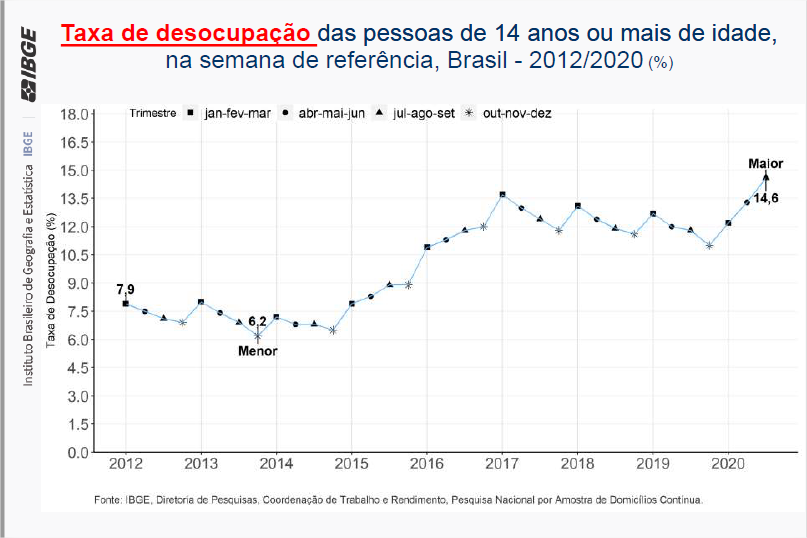 A pobreza e extrema pobreza voltaram aos níveis da década passada...
Pobreza e Extrema Pobreza Brasil 1992 a 2017 (%)
A fome voltou .....
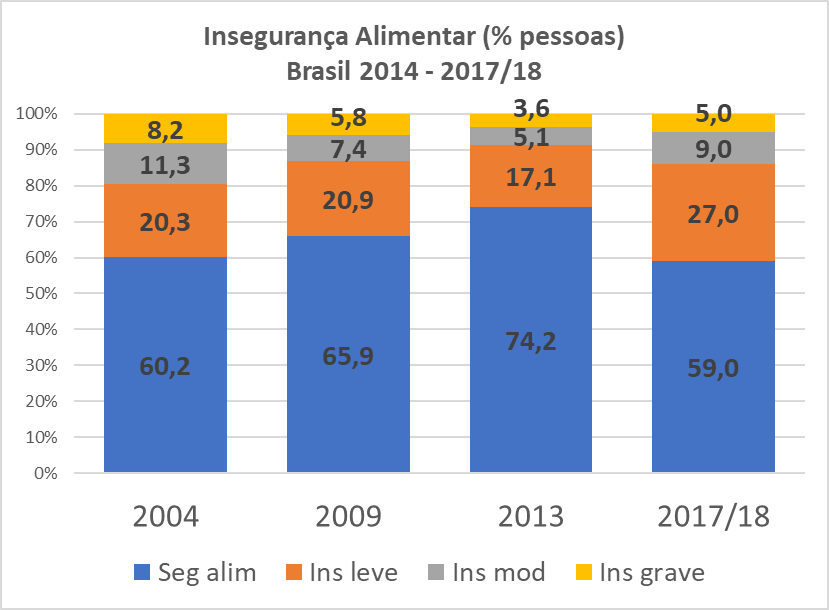 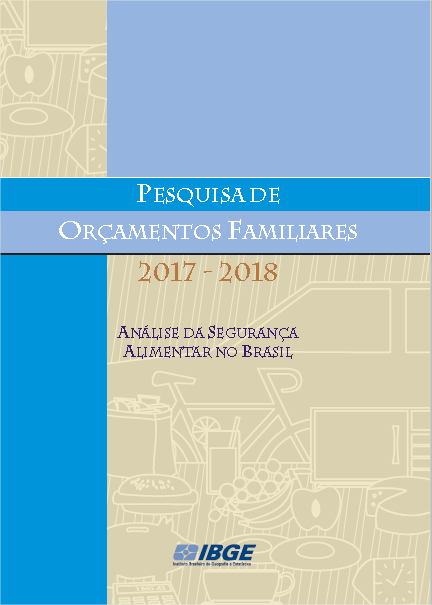 https://biblioteca.ibge.gov.br/index.php/biblioteca-catalogo?view=detalhes&id=2101749
Covid retoma força no final do ano....
Empobrecimento no diálogo bem informado sobre Políticas Públicas: 
Midiotização das Políticas Públicas
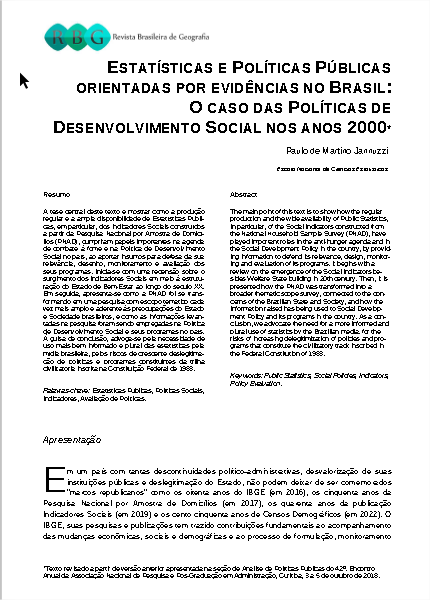 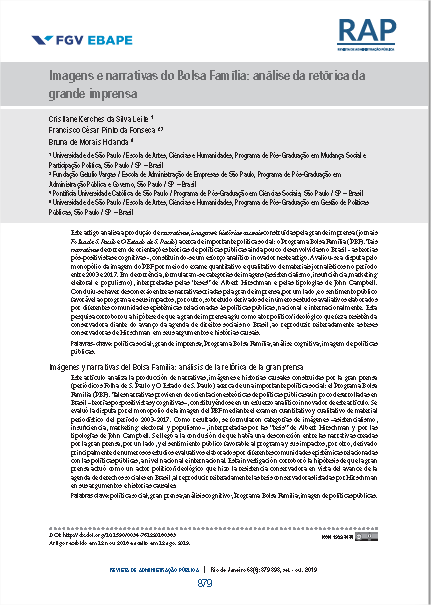 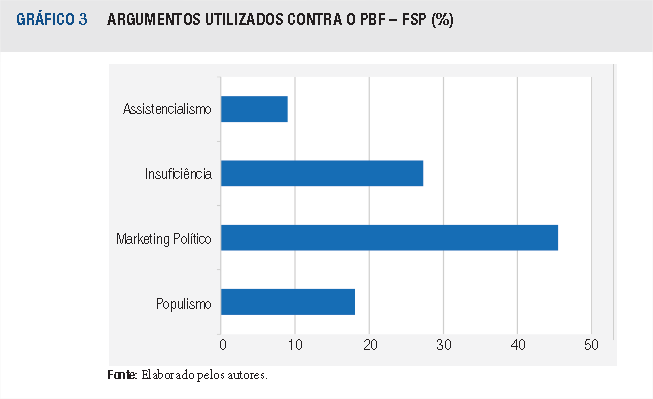 Revista Brasileira de Geografia: edição comemorativa de 80anos
Revista Administração Pública:
Set/Out 2019
Negacionismo/terraplanismo
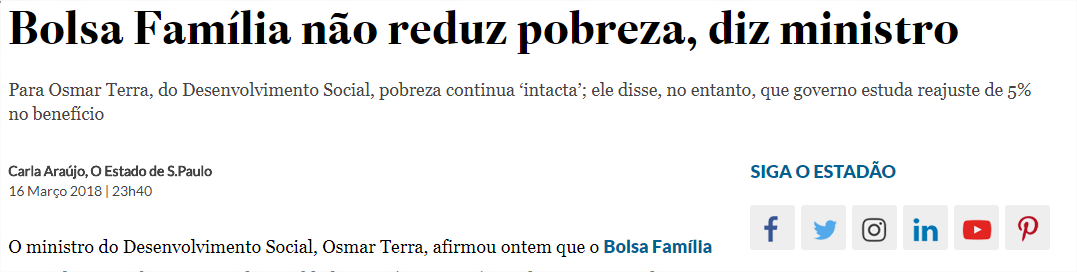 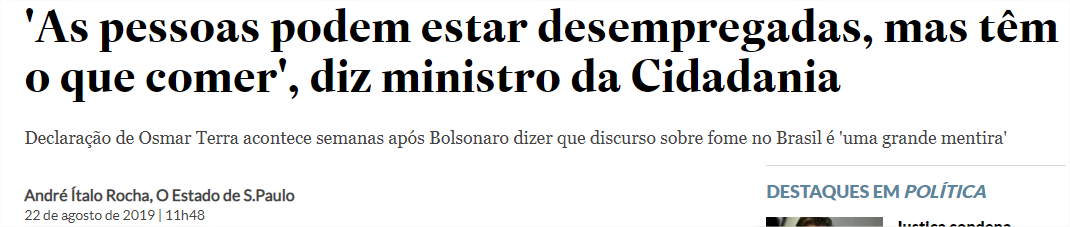 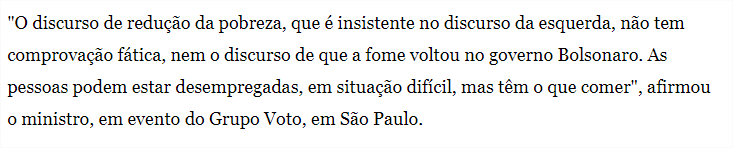 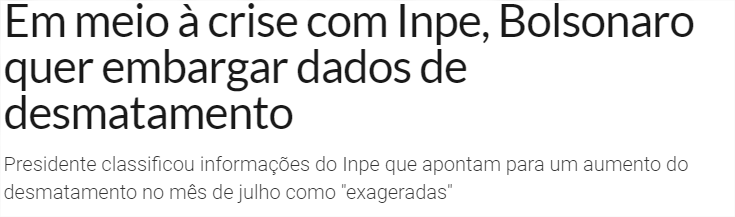 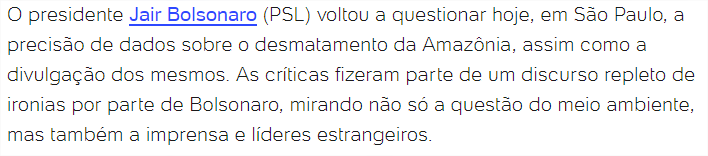 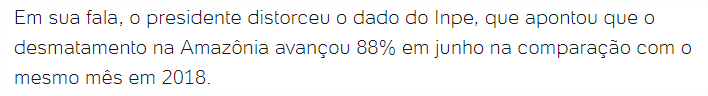 Premissas básicas para Avaliação de Politicas Públicas da SAGI (revisitado)
Avaliação como instrumento para inovação de Políticas Públicas
Arquitetura sistêmica e complexidade das Políticas Públicas
Políticas e Programas se encontram  em Implementação há uma ou duas décadas 
Decisões sobre Políticas Públicas precisam estar respaldadas em um conjunto plural e diverso de evidências -> Triangulação 
Avaliações precisam se basear nos valores públicos fundantes de nossa sociedade
6. Avaliações precisam responder aos critérios avaliativos já consensuais  
    no campo
[Speaker Notes: [anunciar as unidades que compõem a disciplina]]
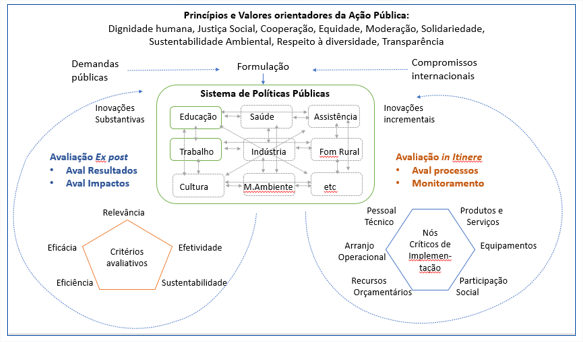 Arquitetura da Politica Pública no Brasil
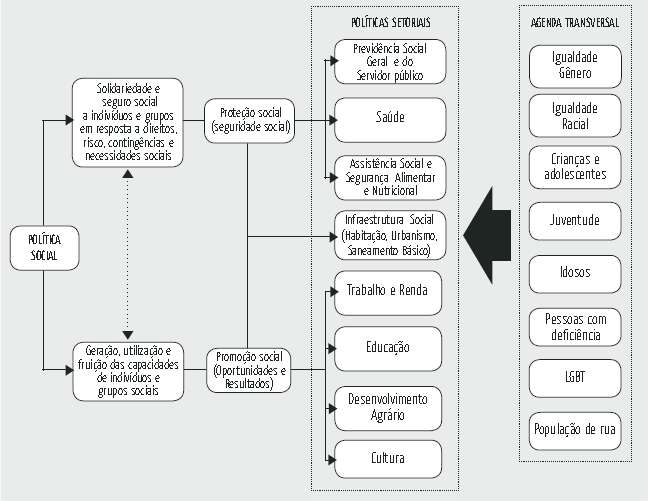 [Speaker Notes: [anunciar as unidades que compõem a disciplina]]
Cenários futuros das Políticas PúblicasPNUD projetava a necessidade de expansão da Carga Fiscal para +40% até 2030 para atingimento metas ODSFMI projetou redução da Carga Fiscal para 29% em 2023, como consequência do Teto de Gastos e Baixo crescimentoCarga Fiscal do Setor Público em alguns países (%PIB)
PNUD

FMI
100 anos
Queda de Salazar
Fonte: Dados 1870-2002 Fiscal Prudence and Profligacy database http://www.imf.org/external/datamapper/rev@FPP/USA/FRA/JPN/GBR/SWE/ESP/ITA/ZAF/IND 
          2009-2016: IMF Fiscal Monitor Tabela A13 em http://www.imf.org/~/media/Files/Publications/fiscal-monitor/2018/April/pdf/fm1801.ashx?la=en
Breve existência das Políticas Públicas no Brasil

Enquanto os países centrais constituíram suas Políticas Públicas em mais de 80 anos, o Brasil sequer teve metade do tempo para tanto. 

Políticas Públicas provocaram mudanças expressivas em uma geração. Ex: filho do servente de pedreiro pode se tornar técnico em edificação; filha da empregada chegou na universidade (Filme “A que horas ela volta?”). 

Uma parte muito expressiva das Políticas e programas sociais foram efetivamente criados nos últimos 25 anos, após a Constituição de 1988, estando pois em diferentes estágios de maturidade institucional

Políticas de Assistência Social existem há menos de 15 anos

Políticas Ambientais e no âmbito da Cultura são ainda mais recentes

A rapidez na estruturação das políticas acabou gerando muita fragmentação, sobreposição e disfuncionalidades intersetoriais e interfederativas
Gráfico ilustrativo da maturação dos efeitos de Programas Sociais  ao longo da implementação
Projeto de Atenção à Saúde infantil
Efeitos positivos dos projetos, medidos em avaliações realizadas em diferentes momentos
Projeto de Atenção à Saúde  do Trabalhador
Projeto de Melhora de Desempenho Educacional de crianças de 6 a 9 anos
Projeto de Melhora de Desempenho Educacional de crianças de 6 a 9 anos de baixa renda
Projeto de Qualificação Profissional para Trabalhadores de baixa qualificação
Tempo de implementação do projetos sociais
Avaliação de Implementação em perspectiva sistêmica: 
Foco na identificação dos problemas críticos de implementação de políticas e programas
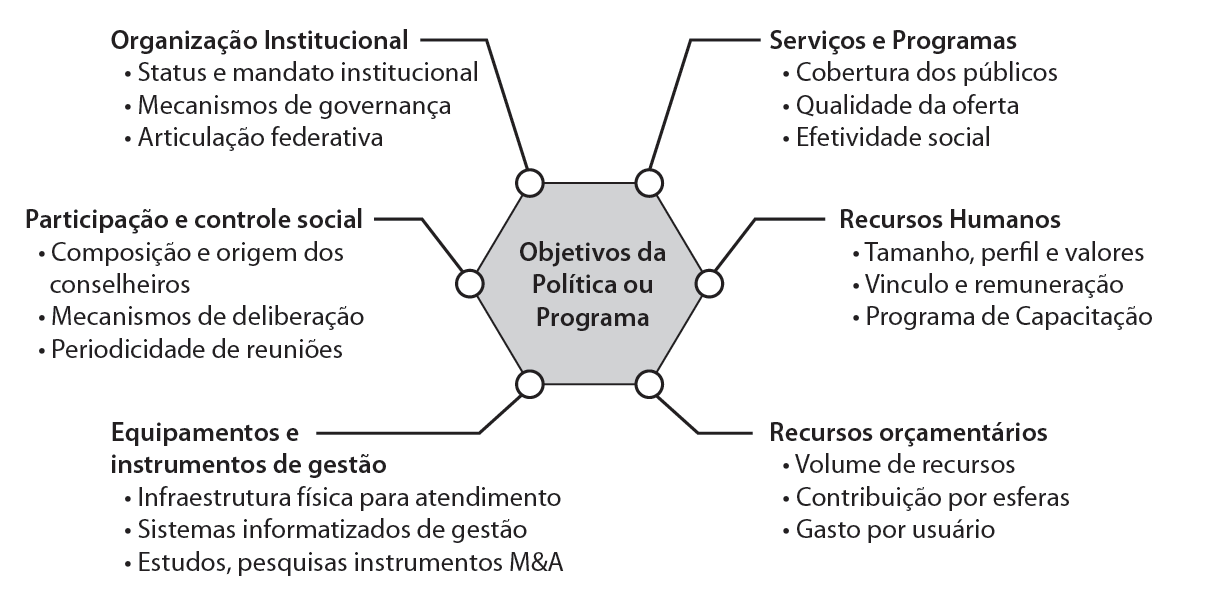 Triangulação como princípio metodológico
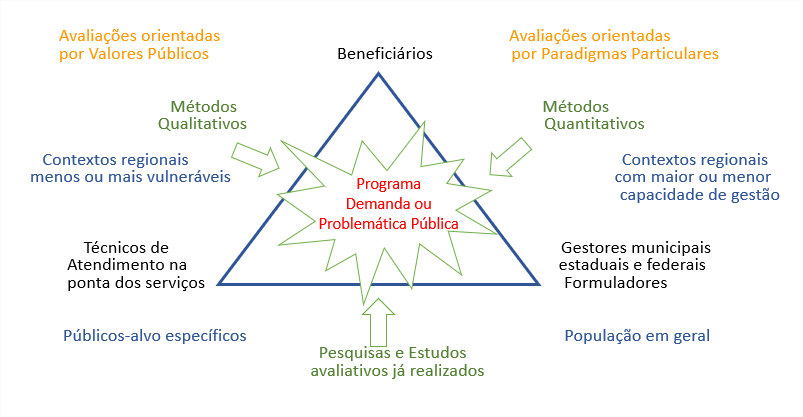 [Speaker Notes: [anunciar as unidades que compõem a disciplina]]
Modelo Experimental clássico de Avaliação de Impacto
M1




M0
Público-alvo potencial de um Programa
Efeito do programa = M1 – M0
Beneficiários do Programa
Impacto do Programa
Assignação aleatória ou pseudo-aleatória
Não Beneficiários do Programa
T0                                               T1
Tempo decorrido de exposição ao Programa
Modelo elegante, com problemas éticos e operacionais não triviais e subentende uma realidade menos complexa e caprichosa que efetivamente é
Impacto efetivo
Efeito Máximo     
     (B4-N4)
B4

B3
N4
N3
N2
N1

B1
Público-alvo potencial de um Programa
Beneficiários do Programa
Impacto do Programa
Efeito nulo
Efeito pós-implantação
(B3-N3)
Assignação aleatória ou pseudo-aleatória
Efeito negativo
       (B1-N1)
Não Beneficiários
T0             T1           T2              T3           T4                        T5
Tempo decorrido de exposição ao Programa
A assertiva “dados e fatos falam por si” ainda é partilhada com vigor em determinadas comunidades epistêmicas  de Monitoramento e Avaliação (M&A);

Neutralidade política dos avaliadores e do conhecimento técnico produzido

Objetividade absoluta – e não social/e construída- da técnica e dos resultados

Superioridade técnica da abordagem quantitativa (matematização, elegância, validade interna etc)

Acreditam que existe um método padrão-ouro de avaliação de Políticas Públicas, assim como um método universal na Ciência.
Avaliação de Políticas Públicas é um campo de disputas epistemológicas
Avaliação de Políticas Públicas é um campo de disputas de valores políticos e visões de mundo
Avaliações não são neutras, tal como o desenho das Políticas

A perspectiva avaliativa, as questões a serem avaliadas, os métodos e indicadores escolhidos revelam  visões de mundo, concepções de Estado e de natureza de Políticas Públicas

Assim, os resultados de avaliações dependem dos valores ou critérios orientadores do processo !!
Avaliações assentadas em Valores públicos
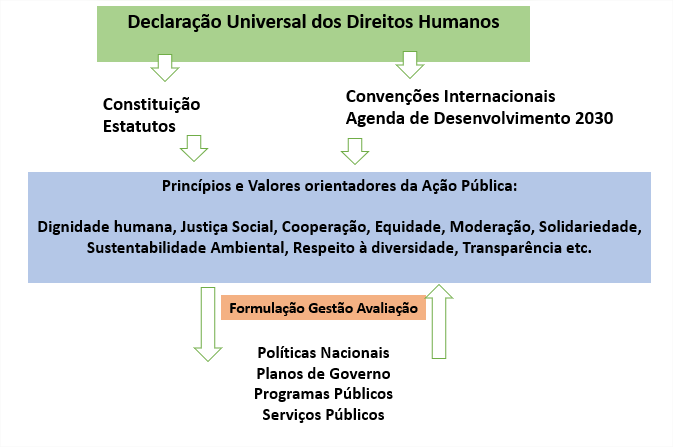 [Speaker Notes: [anunciar as unidades que compõem a disciplina]]
CRITÉRIOS DE AVALIAÇÃO DA POLÍTICA PÚBLICA
Relevância
Eficácia
Efetividade
Sustentabilidade
Eficiência
Critérios de avaliação “DAC/OCDE” para avaliação do mérito de politicas, programas e projetos sociais 
Relevância de um programa ou projeto está associado ao grau de pertinência do mesmo às demandas públicas prioritárias, isto é, sua aderência à agenda de prioridades políticas de uma determinada sociedade. 
Eficácia de um programa ou projeto é um atributo relacionado ao grau de cumprimento dos objetivos do mesmo ou de atendimento da demanda motivadora do programa. 
Eficiência  está associado à qualidade e preocupação de como os recursos são utilizados na produção dos resultados do programa. 
Efetividade ou Impacto diz respeito aos efeitos de médio e longo prazo sobre os beneficiários e sociedade – positivos ou não- direta ou indiretamente atribuíveis ao programa ou projeto.
Sustentabilidade refere-se à capacidade do programa ou projeto em gerar mudanças permanentes na realidade em que atuaram.
As perspectivas politico-institucionais da Avaliação
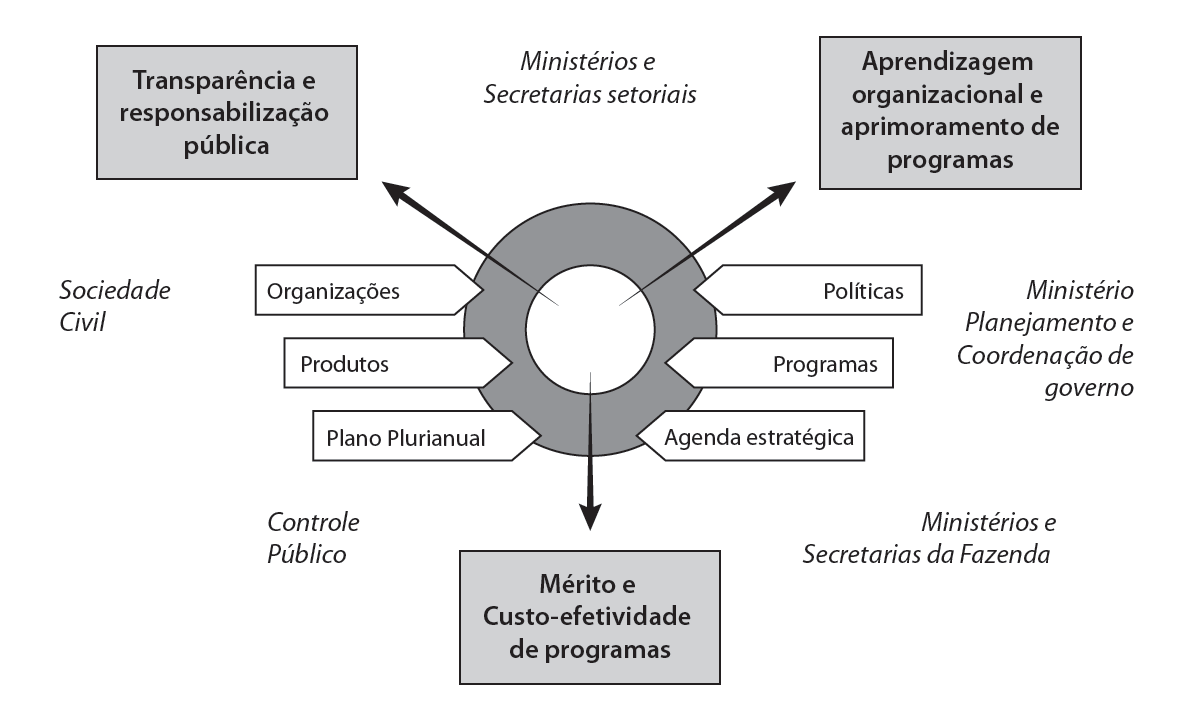 Avaliação Sistêmica requer estruturação de atividades em um ciclo complexo de  produção e apropriação da informação e conhecimento por todos envolvidos
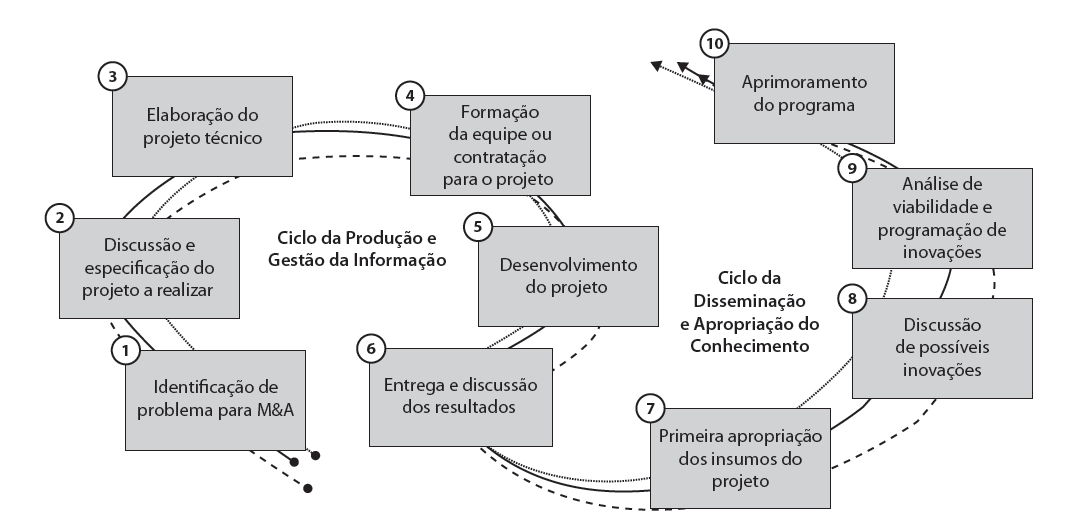 Políticas e Programas demandam insumos informacionais diferentes ao longo do ciclo de implementação
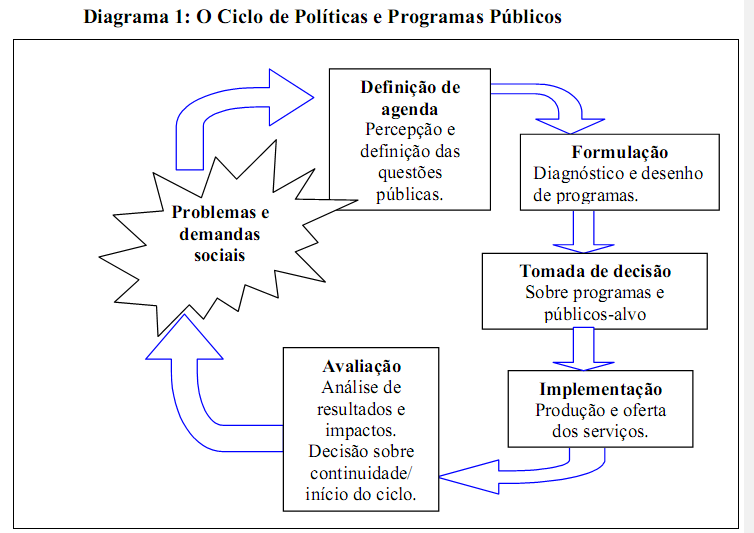 Avaliações Diagnósticas e Desenho
Avaliações de demanda social
Avaliação de Custo-efetividade
Avaliação de Implementação ou Processo
Avaliação de Resultados e Impactos
A experiência de Avaliação Sistêmica da SAGI/MDS
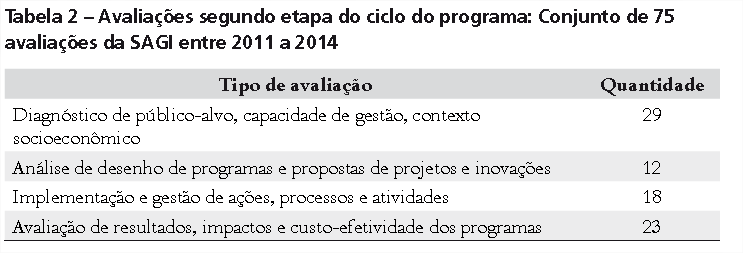 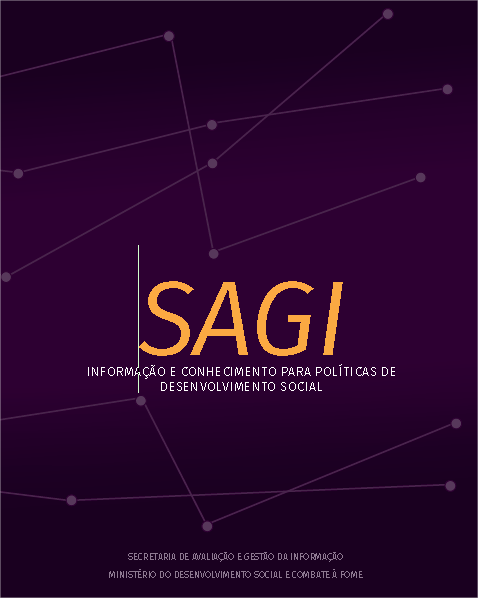 Fund Perseu Abramo
https://drive.google.com/drive/folders/0B0rv-8MCU4JdaWM1ZnFMakg5d00?usp=sharing
Um Caso concreto de aplicação de diferentes metodologias
Avaliação Sistêmica: Pronatec – Prog Nacional de Acesso ao Ensino Técnico e Emprego
Público Alvo
Pronatec
5 iniciativas

Expansão da Rede Federal de Educação Profissional, Científica e Tecnológica;
Brasil Profissionalizado;
Rede e-Tec Brasil;
Acordo de Gratuidade com o Sistema S;
Bolsa-Formação.
Objetivos
estudantes do ensino médio, 
Beneficiários do Bolsa Família
Homens e mulheres de baixa renda inscritos no Cadastro Unico, 
trabalhadores desempregados,
pessoas com deficiência,
populações do campo, 
trabalhadores de setores específicos conforme projetos desenv. local
expandir, interiorizar e democratizar a oferta de EPT
Melhoria da qualidade do ensino médio 
ampliar as oportunidades educacionais aos trabalhadores
inclusão social
aumento da produtividade e competitividade da economia
Mapa de Processos e Resultados do Pronatec – Bolsa Formação – Brasil Sem Miséria
Atividades
Produtos
Resultados
Impactos
-Adesão do Município ao programa
-Definição da demanda de cursos pelo município
-Pactuação da oferta com MEC
-Acerto da oferta com Sistema S/IFCTs
-Divulgação da oferta nos CRAS e Rede SUAS
-Pré-matrícula nos cursos
-Confirmação e informação para alunos
-Transporte e lanche para alunos
Contexto
Inserção no mercado de trabalho
Ascensão no emprego ou ao emprego formal
Aumento da renda
Volta ao sistema escolar (básico, técnico ou superior)
Rompimento com ciclo intergeracional de pobreza
-Participantes com baixa escolaridade
-Parte deles sem exp de trabalho
-Oferta em todo o território nacional, em peq/méd/grande município
-Trabalhadores qualificados em todo o país

-Trabalhadores com maior conhecimento sobre politicas ativas de Trabalho e fomento à produção
-Vagas nos cursos

-Inscrição no Mais Emprego

-Informações sobre Microcrédito e outros programas
Recursos
-Capital político
-SETEC/MEC
-Rede do IFCTs 
-Sistema S
Orçamento “blindado”
Aprendizagem anterior
Pressuposto
Pressuposto
- Articulação efetiva com MTE nos municípios
- Oferta de empregos e cursos pelo país
Plano de Avaliação Sistêmica - Pronatec
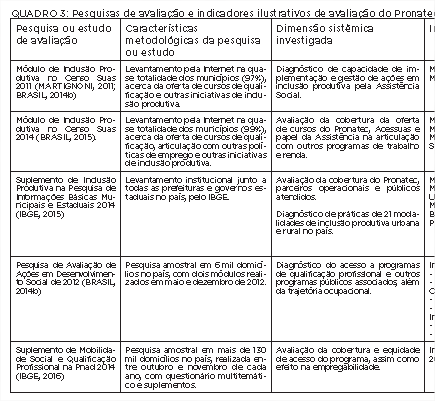 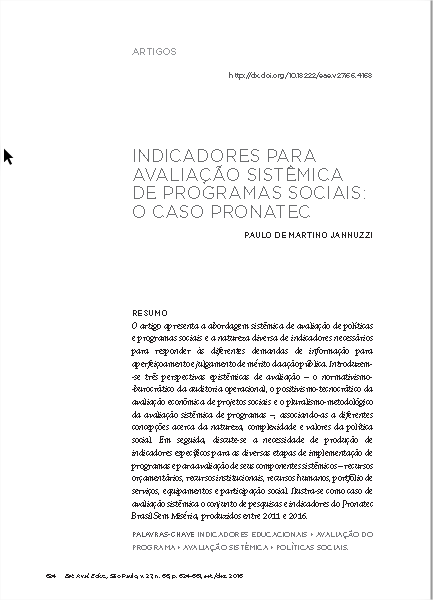 Plano de Avaliação Sistêmica - Pronatec
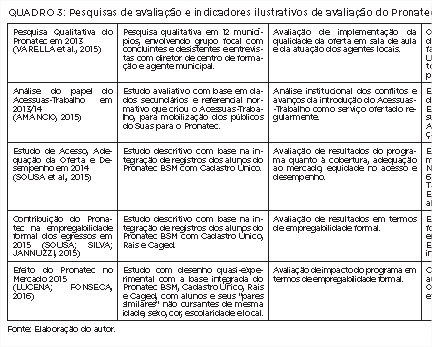 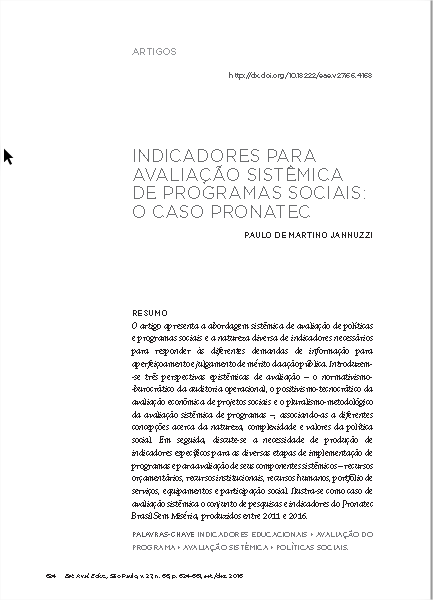 Mapa de Processos e Resultados do Pronatec – Bolsa Formação – Brasil Sem Miséria
Atividades
Produtos
Resultados
Impactos
-Adesão do Município ao programa
-Definição da demanda de cursos pelo município
-Pactuação da oferta com MEC
-Acerto da oferta com Sistema S/IFCTs
-Divulgação da oferta nos CRAS e Rede SUAS
-Pré-matrícula nos cursos
-Confirmação e informação para alunos
-Transporte e lanche para alunos
Contexto
Inserção no mercado de trabalho
Ascensão no emprego ou ao emprego formal
Aumento da renda
Volta ao sistema escolar (básico, técnico ou superior)
Rompimento com ciclo intergeracional de pobreza
-Participantes com baixa escolaridade
-Parte deles sem exp de trabalho
-Oferta em todo o território nacional, em peq/méd/grande município
-Trabalhadores qualificados em todo o país

-Trabalhadores com maior conhecimento sobre politicas ativas de Trabalho e fomento à produção
Aval Conclusão
Diagnóstico do publico
-Vagas nos cursos

-Inscrição no Mais Emprego

-Informações sobre Microcrédito e outros programas
Aval Condições de oferta
Recursos
Aval Emprega-bilidade
-Capital político
-SETEC/MEC
-Rede do IFCTs 
-Sistema S
Orçamento “blindado”
Aprendizagem anterior
Pressuposto
Pressuposto
- Articulação efetiva com MTE nos municípios
- Oferta de empregos e cursos pelo país
Um Caso concreto de Avaliação Sistêmica: Pronatec – Prog Nacional de Acesso ao Ensino Técnico e Emprego
Levantamento de demandas sociais e Diagnósticos de Públicos-Alvo
Avaliação Diagnóstica: Estudo de Demanda de Qualificação Profissional e Outras ações de Inclusão Produtiva em 2012
Metodologia
Pesquisa amostral contratada 
Mais de 6 mil domicílios
Representativa por região
Multi-temática, mas com ênfase em trajetória ocupacional e inclusão produtiva
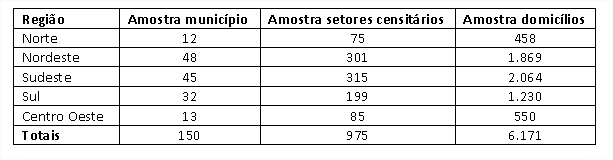 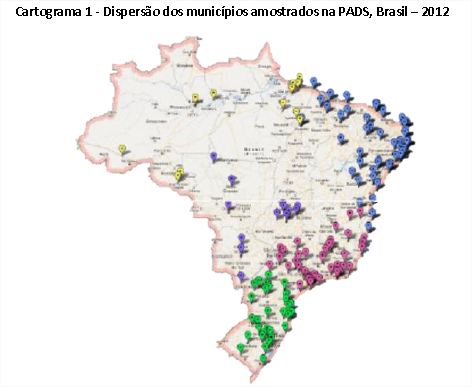 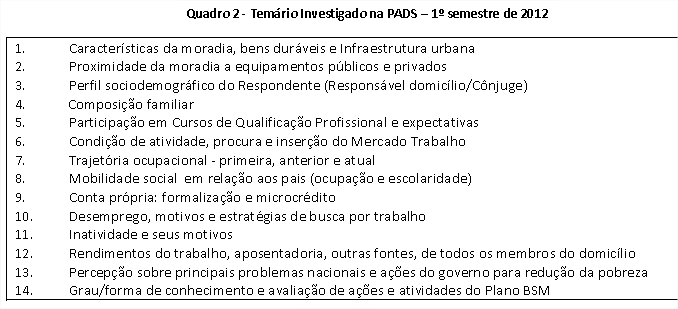 Avaliação Diagnóstica: Estudo de Demanda de Qualificação Profissional e Outras ações de Inclusão Produtiva em 2012
Alguns resultados

30% dos entrevistados disseram ter feito um curso de qualificação ao longo da vida

Entre os mais pobres (ED2),  somente 12% haviam feito algum curso de qualificação em sua vida, a larga maioria pagando do próprio bolso

81% dos que fizeram curso há até 3 anos disseram que a qualificação foi importante para sua vida profissional (emprego, contatos etc)

Parcela reduzida dos entrevistado havia procurado o SINE em busca de emprego
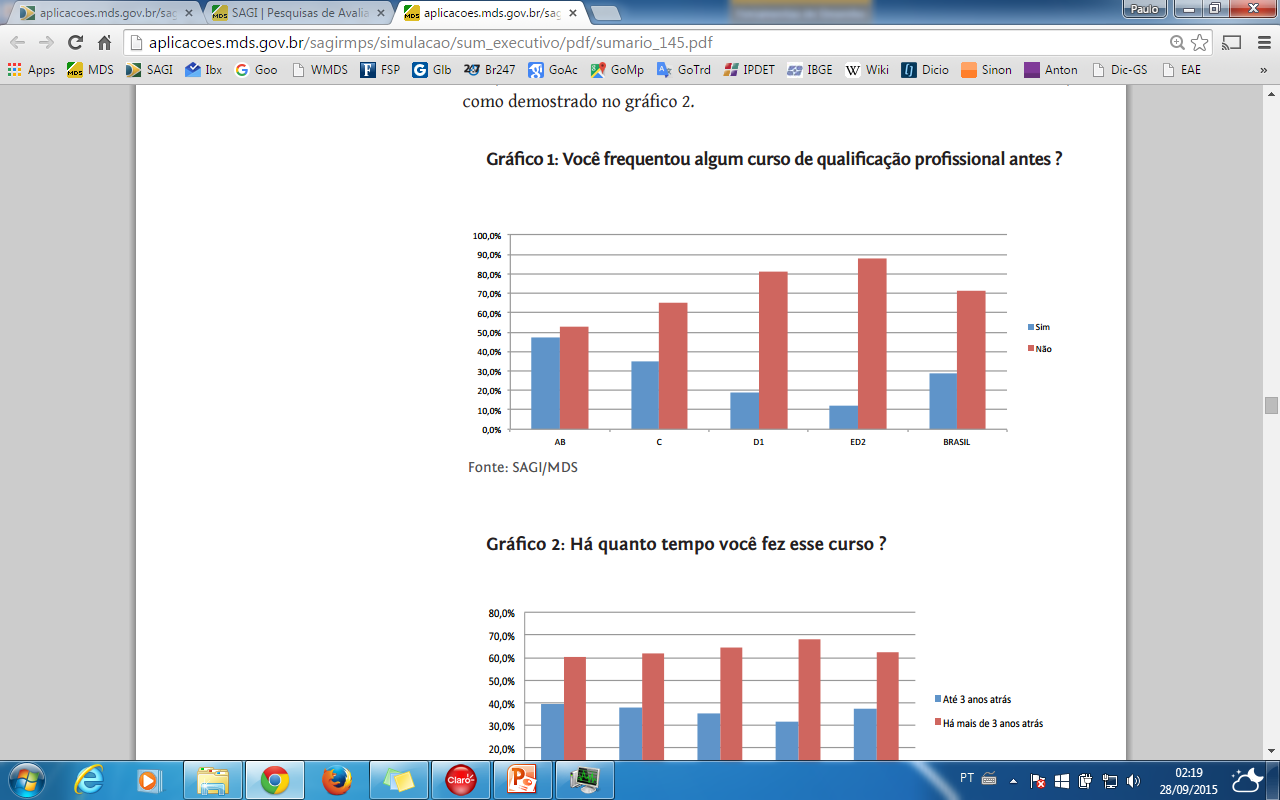 48%
12%
Um Caso concreto de Avaliação Sistêmica: Pronatec – Prog Nacional de Acesso ao Ensino Técnico e Emprego
2. Prospecção de Experiências e Desenho de Programas
Avaliação Desenho:  Levantamento da oferta de programas de inclusão produtiva pelas Secretaria Municipais de Assistência Social
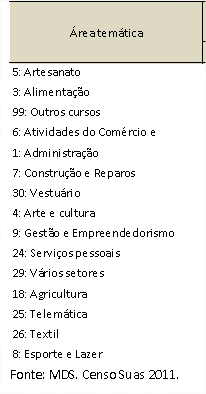 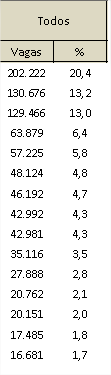 Apontamentos

O Censo SUAS é realizado pelo MDS desde 2007 e tem como finalidade fazer uma radiografia sobre a estrutura e funcionamento dos equipamentos atrelados a assistência social, avaliar os recursos humanos e indagar sobre os serviços e programas em andamento 

80% dos municípios têm alguma ação voltada para a inclusão produtiva, especialmente Cursos 

Oferta de cursos centrada em Artesanato, Cozinheiros, Doceiros, Padeiros etc

Cursos ofertados pelo município e Sistema S
Um Caso concreto de Avaliação Sistêmica: Pronatec – Prog Nacional de Acesso ao Ensino Técnico e Emprego
3. Avaliações de Implementação de ações do Programa
Avaliação de Implementação: Pesquisa Qualitativa em alguns municípios com egressos e desistentes do programa
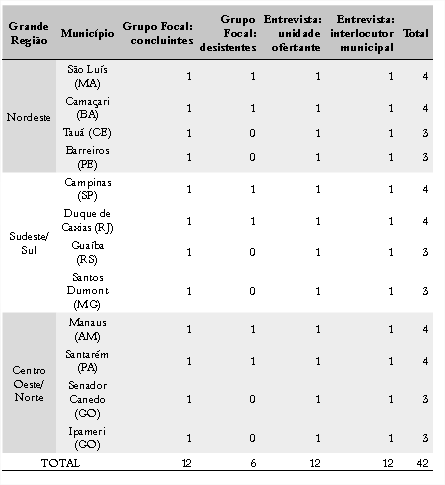 Metodologia

Estratégia qualitativa, com equipe interna e consultores

Amostra intencional: 12 Municípios dentre quase 900 que já tinham turmas concluídas, nas 5 regiões, com diferentes portes, 6 deles com equipe ACESSUAS Trabalho  

18 Grupos focais com egressos e desistentes (148 pessoas)

24 Entrevistas com gestores municipais e diretores dos centros de formação

Visitas aos CRAS, Escolas, Prefeituras

5 dias no município
Avaliação de Implementação do Pronatec: Pesquisa Qualitativa em alguns municípios com egressos e desistentes do programa
Problemas na adequação da oferta
“... as unidades ofertantes têm, em maior ou menor medida, se adaptado ao Pronatec/BSM. As unidades ofertantes com menor expressão tendem a ser mais flexíveis na relação com os interlocutores municipais. .....atendendo com maior frequência às suas demandas de aberturas de cursos, turmas e flexibilidade de horários..... 

O SENAI e, em menor grau, o SENAC, tendem a ser mais resistentes às demandas dos gestores, às mudanças solicitadas em termos de estrutura, horários e especialmente às regras e padrões de condutas impostos aos alunos do Pronatec/BSM... 

Problemas de evasão

“... há dificuldades para evitar a evasão dos cursos do Pronatec/BSM daqueles que são
os responsáveis pelo sustento das famílias e mais ainda para possibilitar o ingresso
das mulheres ao mercado formal de trabalho, o que depende não só de políticas de
transferência de renda, mas também da universalização do acesso às creches e também
uma mudança na cultura organizacional das unidades ofertantes”.
Um Caso concreto de Avaliação Sistêmica: Pronatec – Prog Nacional de Acesso ao Ensino Técnico e Emprego
4. Avaliações de resultados e impactos
Avaliação de Resultados: Estudo de Acesso, Adequação da oferta e Desempenho em 2014
Metodologia

Estudo com integração de registros administrativos com Sistec, Cadastro Único e Folha de Pagto do Bolsa Família

Chave de integração: 
CPF + Data Nasc
Nome + Data Nasc

Tempo de processamento: 1 a 2 dias
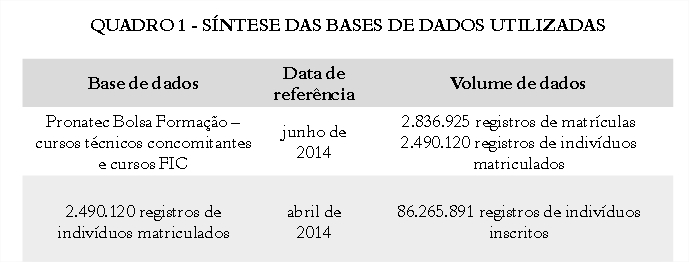 Avaliação de Resultados: Estudo de Acesso, Adequação da oferta e Desempenho em 2014
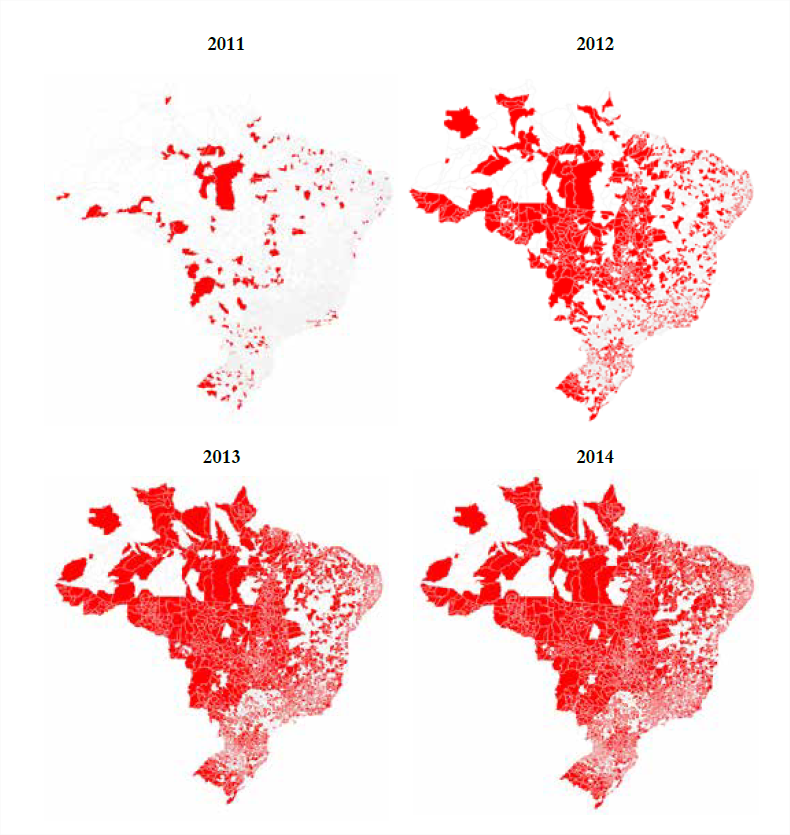 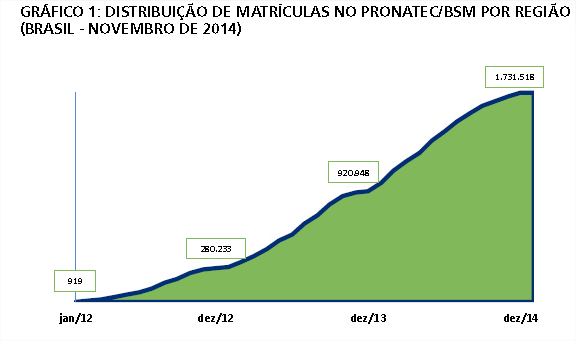 Capilaridade no território em curto espaço de tempo

Mais de 4 mil municípios com oferta

31% vagas NE contra 25% no Sudeste

25% vagas em municípios < 50 mil hab
Avaliação de Resultados: Estudo de Acesso, Adequação da oferta e Desempenho em 2014
Cobertura do Público:
63% Inscritos no Cadastro Único e/ou Bolsa Família
60% dos alunos eram mulheres
47% com ensino fundamental incompleto

Taxa de conclusão mais baixa que a média observada no passado (anos 1990)

Participantes do Bolsa Família com taxas de conclusão mais elevadas que a média

Boa adesão entre oferta e dinâmica local do mercado de trabalho
Um Caso concreto de Avaliação Sistêmica: Pronatec – Prog Nacional de Acesso ao Ensino Técnico e Emprego
4. Avaliações de resultados e impactos
Avaliação de Resultados e Impactos: Estudo Quasi-experimental de empregabilidade formal  alunos do Cadastro Único e “seus pares” não participantes
Metodologia

Estudo com integração de registros administrativos com Sistec, Cadastro Único e Folha de Pagto do Bolsa Família, RAIS, CAGED, MEI entre 2011 e 2014

Desenho quasi-experimental com casos e controles inscritos no Cadastro Único

Tratamento: 1,3 milhão de participantes no Pronatec,

Comparação: 1,3 milhão de não participantes, selecionados aleatoriamente dentre aqueles com igual sexo, faixa etária, cor, escolaridade e município
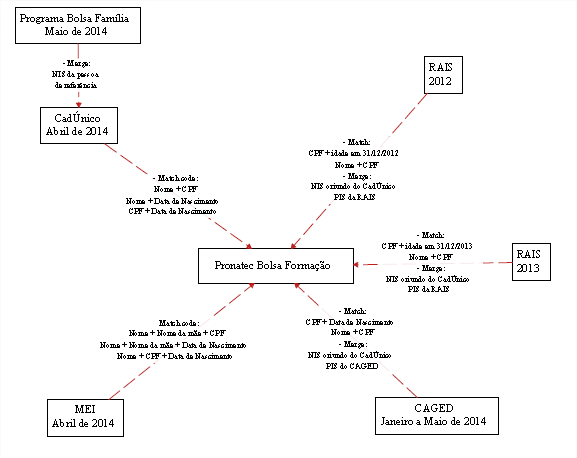 Avaliação de Resultados e Impactos: Estudo Quasi-experimental de empregabilidade formal  alunos do Cadastro Único e “seus pares” não participantes
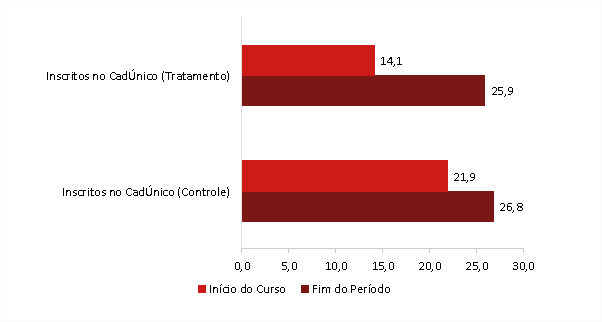 Resultados

Qual foi o resultado em termos de empregabilidade formal entre participantes e não participantes entre 2011 e 2014 ?

Pronatec ampliou chances de inserção no mercado formal para participantes: em 2014, participantes e não participantes do Pronatec tinham mesma taxa de formalização (26-27%)

Pronatec vinha com outros programas: Intermediação de Mão de Obra, Informação sobre Microcrédito, Fomento etc
12 pontos
5 pontos
Obrigado !!
paulo.jannuzzi@hotmail.com
Material de referência
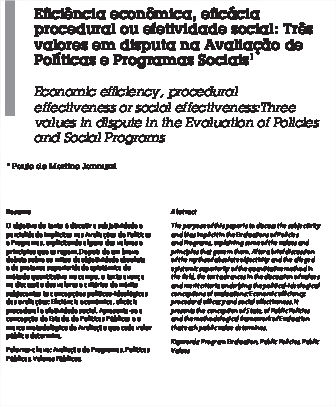 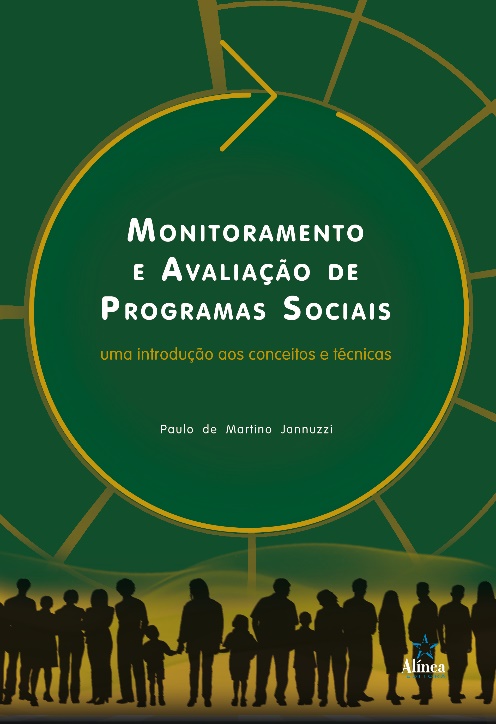 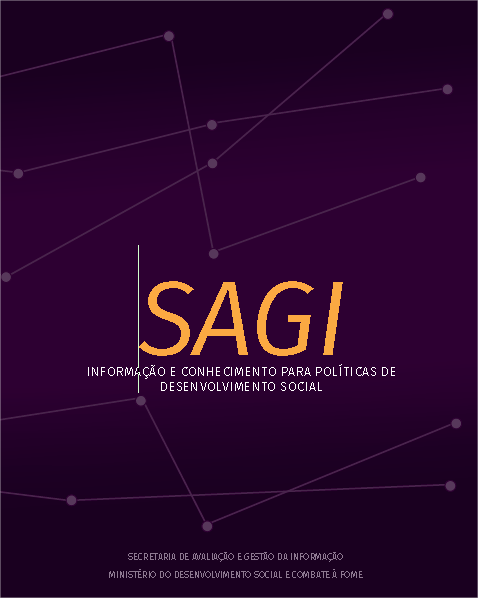 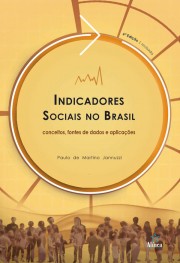 Desenvolvimento em Debate
n. 4(1) 2016   - IE/UFRJ
Fundação Perseu Abramo
Editora Alínea
https://drive.google.com/drive/folders/0B0rv-8MCU4JdaWM1ZnFMakg5d00?usp=sharing
http://desenvolvimentoemdebate.ie.ufrj.br/pdf/dd_v_4_1_Paulo-Jannuzzi.pdf
http://www.grupoatomoealinea.com.br/indicadores-sociais-no-brasil-conceitos-fontes-de-dados-e-aplicacoes.html